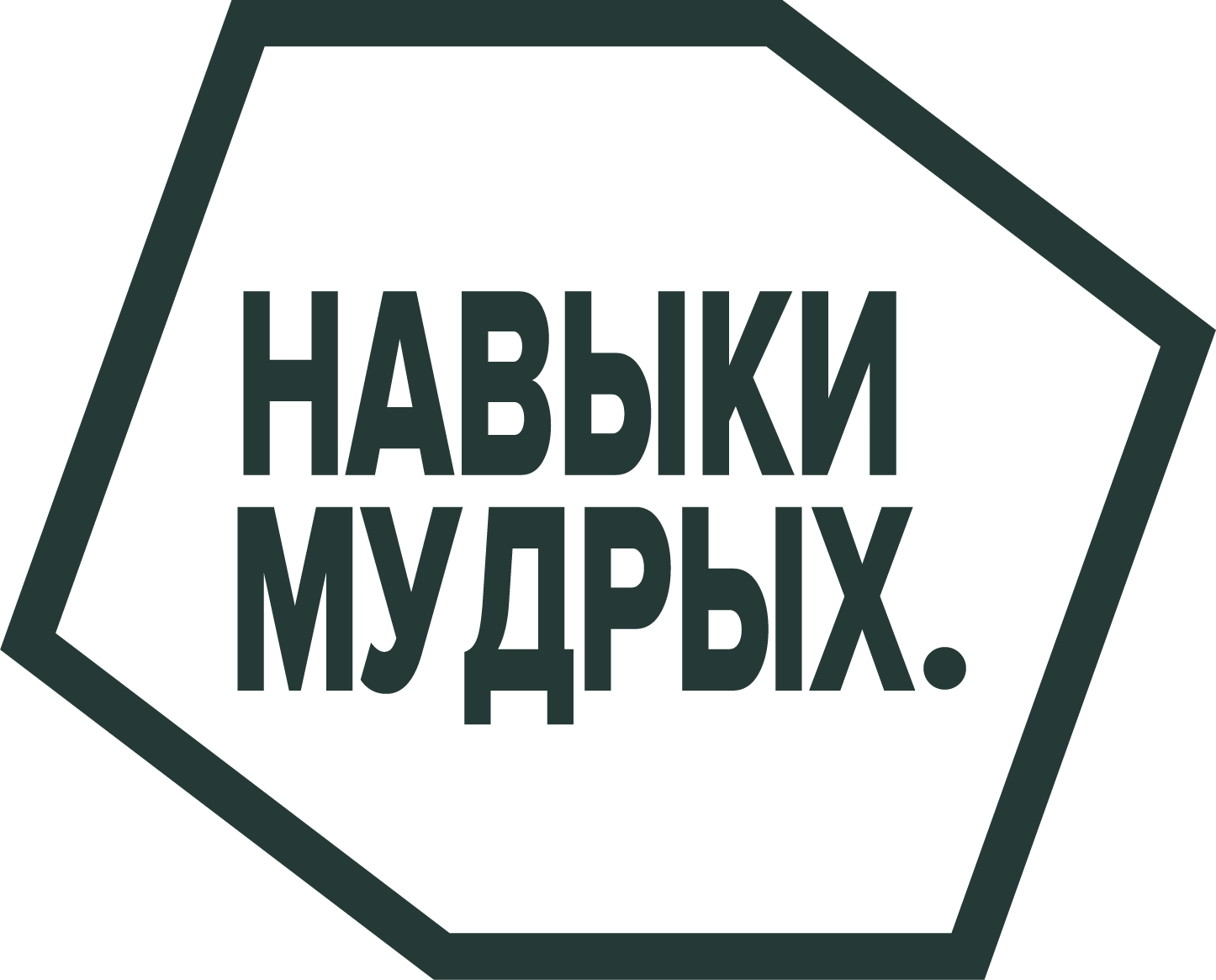 ОБУЧЕНИЕ ГРАЖДАН ПРЕДПЕНСИОННОГО ВОЗРАСТА СОЮЗОМ «Молодые профессионалы (ВОРДСКИЛЛС РОССИЯ)» НА БАЗЕ ГАПОУ МО «Мурманский индустриальный колледж»
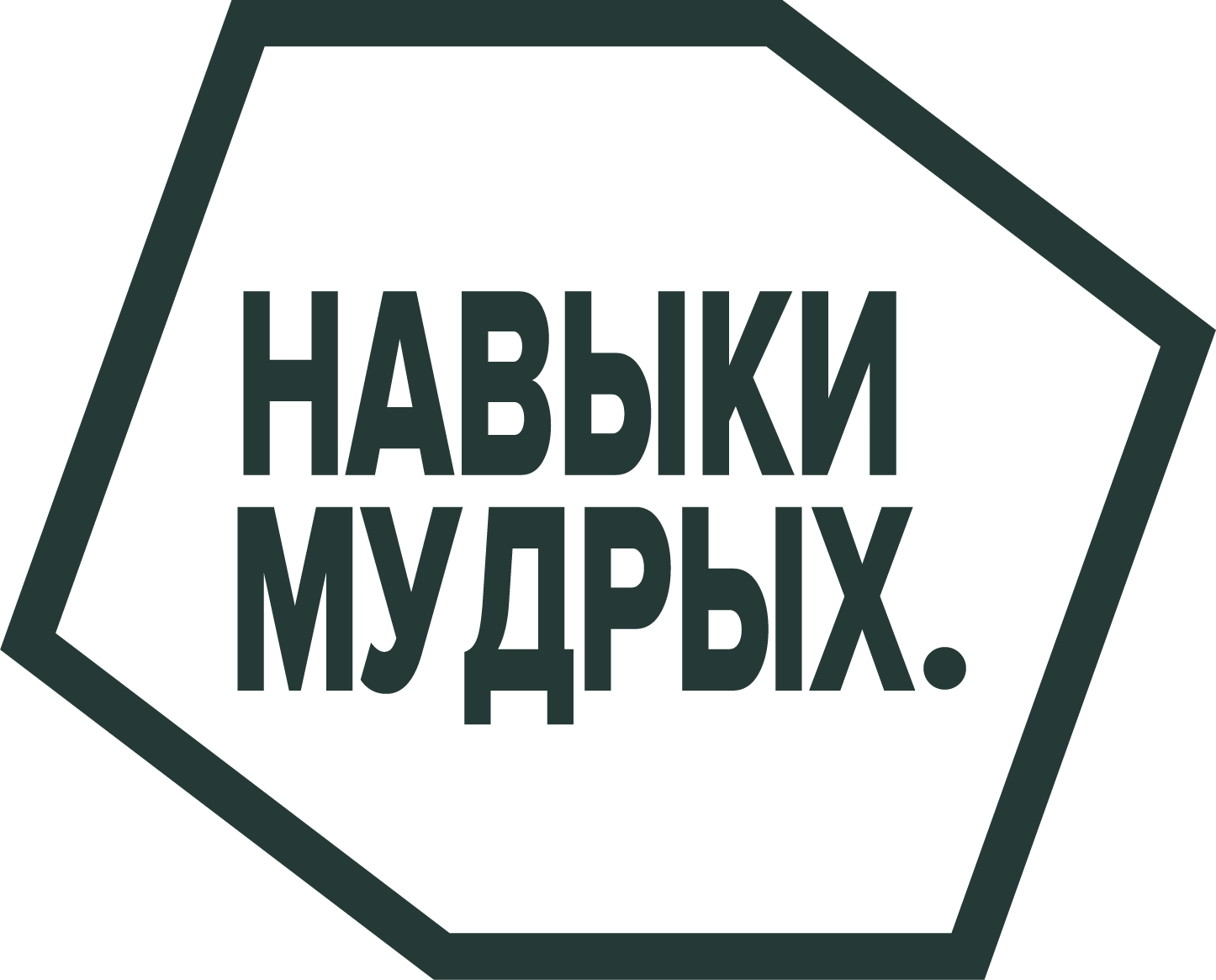 УЧАСТНИКИ ПРОГРАММЫ
Предпенсионеры – граждане в течение пяти лет до наступления возраста, дающего право на страховую пенсию по старости, в том числе назначаемую досрочно
2
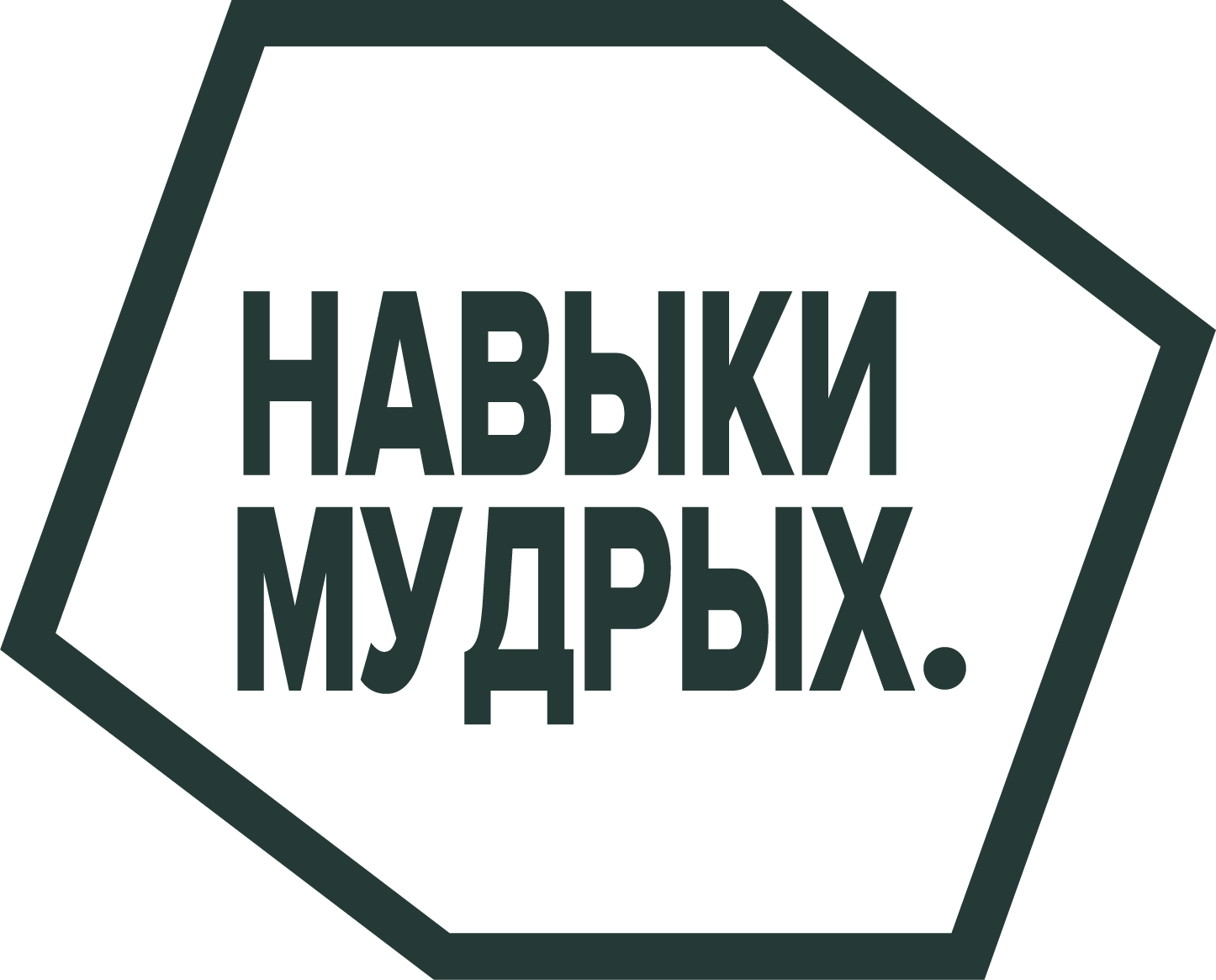 СПЕЦИАЛЬНАЯ ПРОГРАММА ОБУЧЕНИЯ ГРАЖДАН ПРЕДПЕНСИОННОГО ВОЗРАСТА
Распоряжение Правительства РФ от 30 декабря 2018 г. №3025-р «Об утверждении СПЕЦИАЛЬНОЙ ПРОГРАММЫ профессионального обучения и дополнительного профессионального образования граждан предпенсионного возраста на период до 2024 года»
Цель Программы - содействие занятости граждан предпенсионного возраста путем организации профессионального обучения, дополнительного профессионального образования для приобретения или развития имеющихся знаний, компетенций и навыков, обеспечивающих конкурентоспособность и профессиональную мобильность на рынке труда
Один из трех механизмов реализации программы – обучение по международным профессиональным стандартам (компетенциям Ворлдскиллс) с использованием инфраструктуры Союза «Молодые профессионалы (Ворлдскиллс Россия)»
Ежегодно за счет средств федерального бюджета планируется обучение по компетенциям Ворлдскиллс 25 тысяч предпенсионеров
3
КОМПЕТЕНЦИИ ДЛЯ ОБУЧЕНИЯ ПРЕДПЕНСИОНЕРОВ НА БАЗЕ ГАПОУ МО «Мурманский индустриальный колледж»
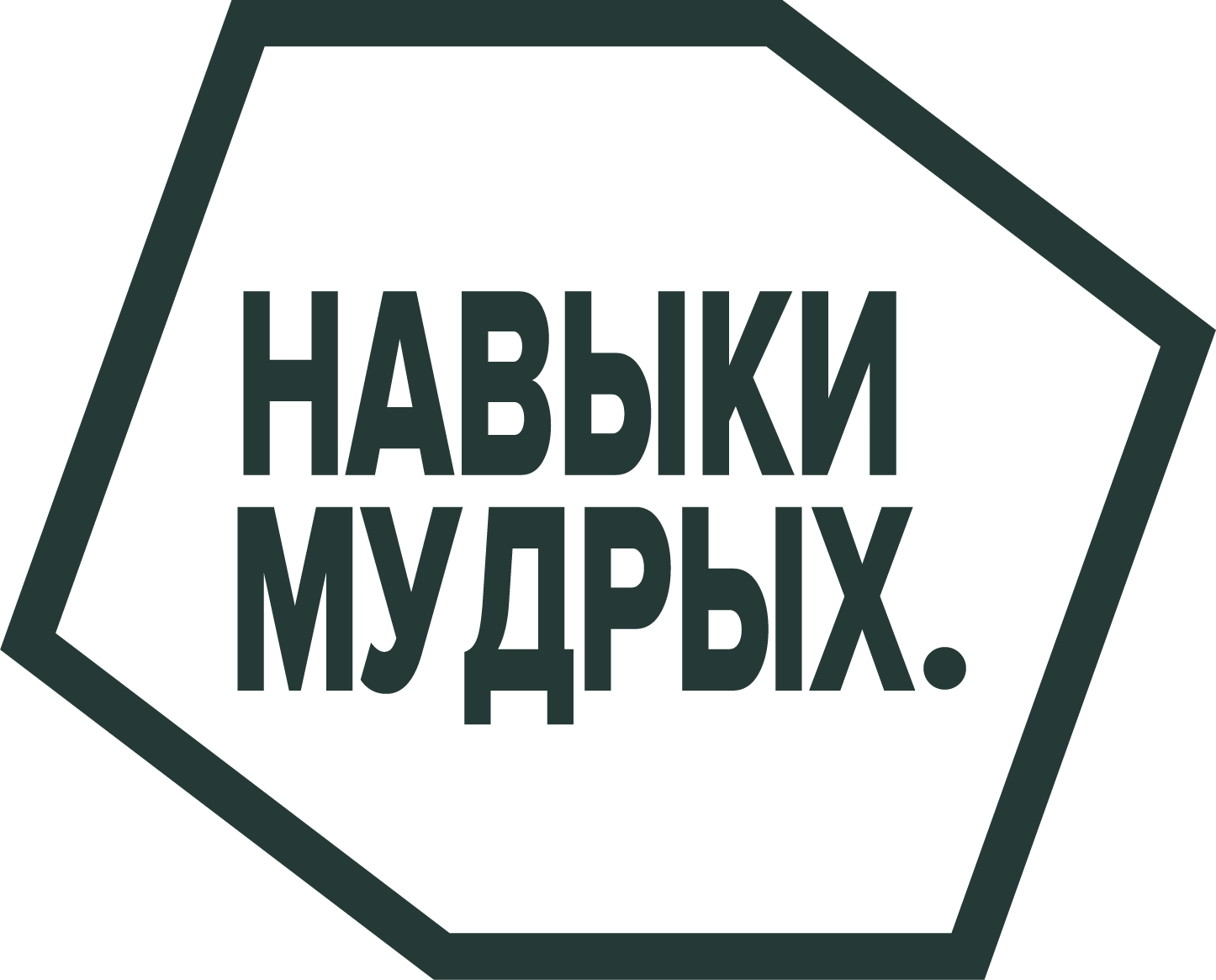 4
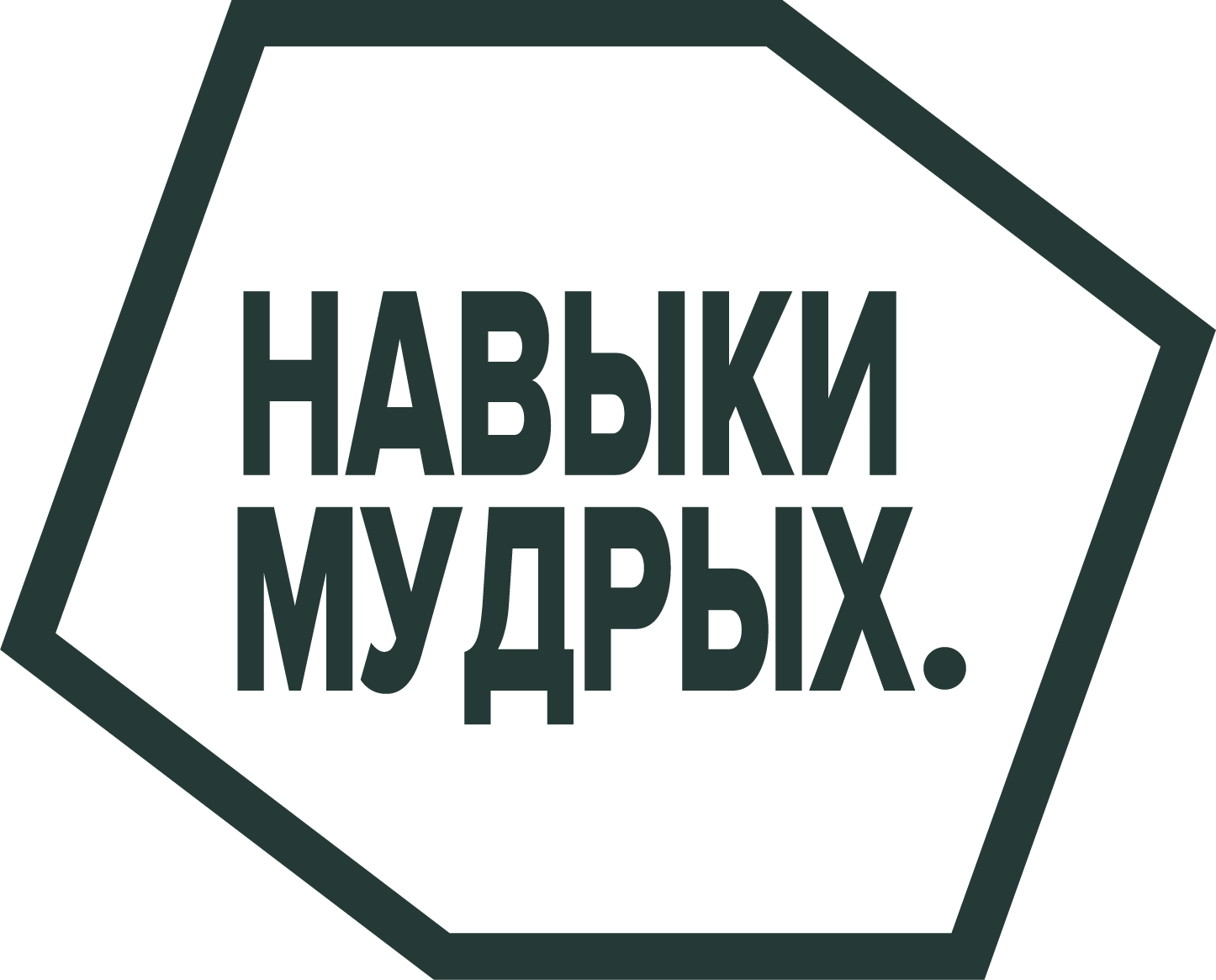 5 ПРОСТЫХ ШАГОВ ПО ОБУЧЕНИЮ СОТРУДНИКОВ ПРЕДПРИЯТИЙ
Составьте список сотрудников предпенсионного возраста в разрезе их должностей, профессий, квалификаций
1
Выберите программы обучения Ворлдскиллс, интересующие Вашу компанию
2
Сформируйте сотрудников в группы для целевого обучения
3
Согласуйте с выбранной образовательной организацией программу, график, дату начала обучения
4
Направьте группу сотрудников на обучение
5
5
ВИДЫ ПРОГРАММ ПРОФЕССИОНАЛЬНОГО  ОБУЧЕНИЯ
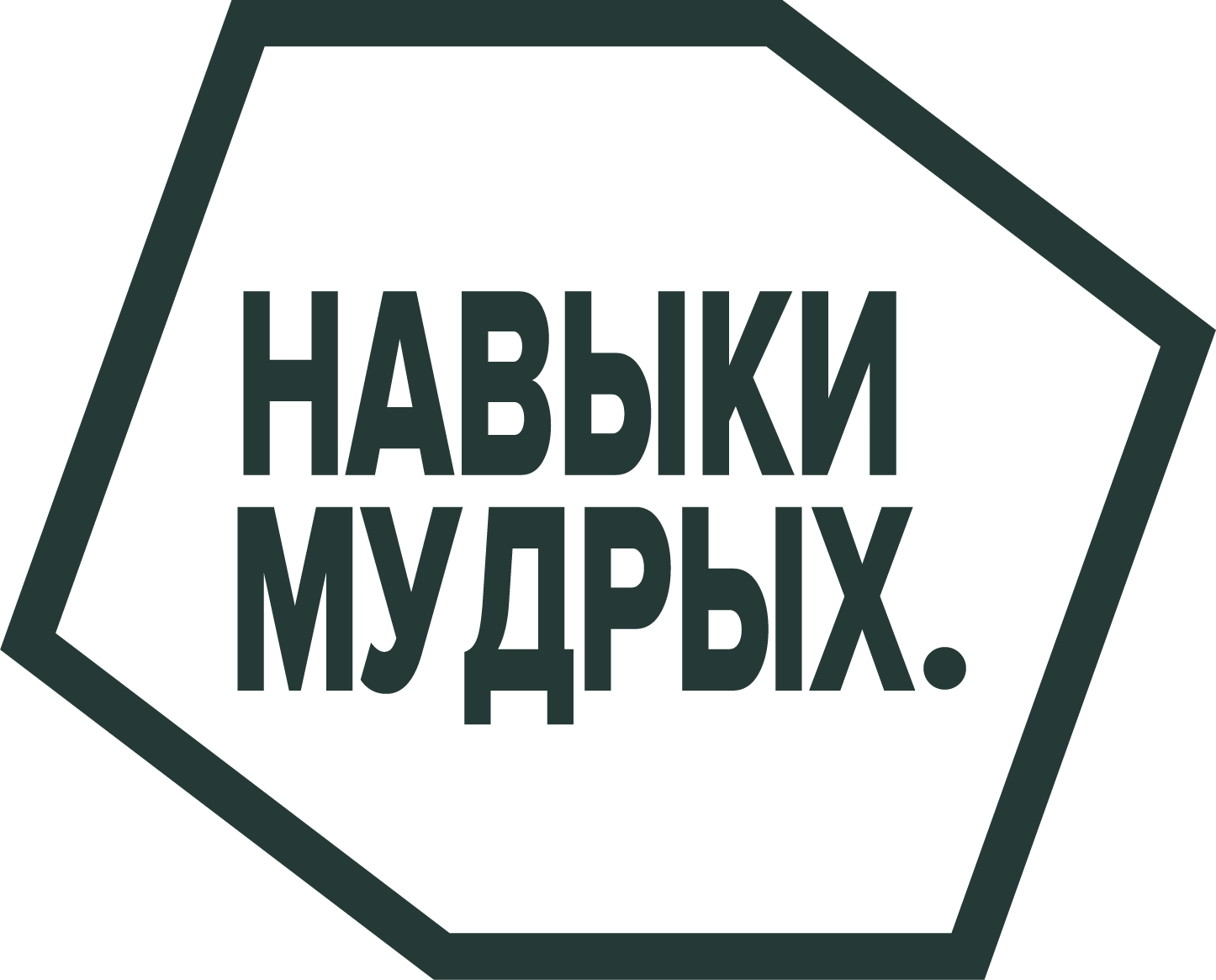 6
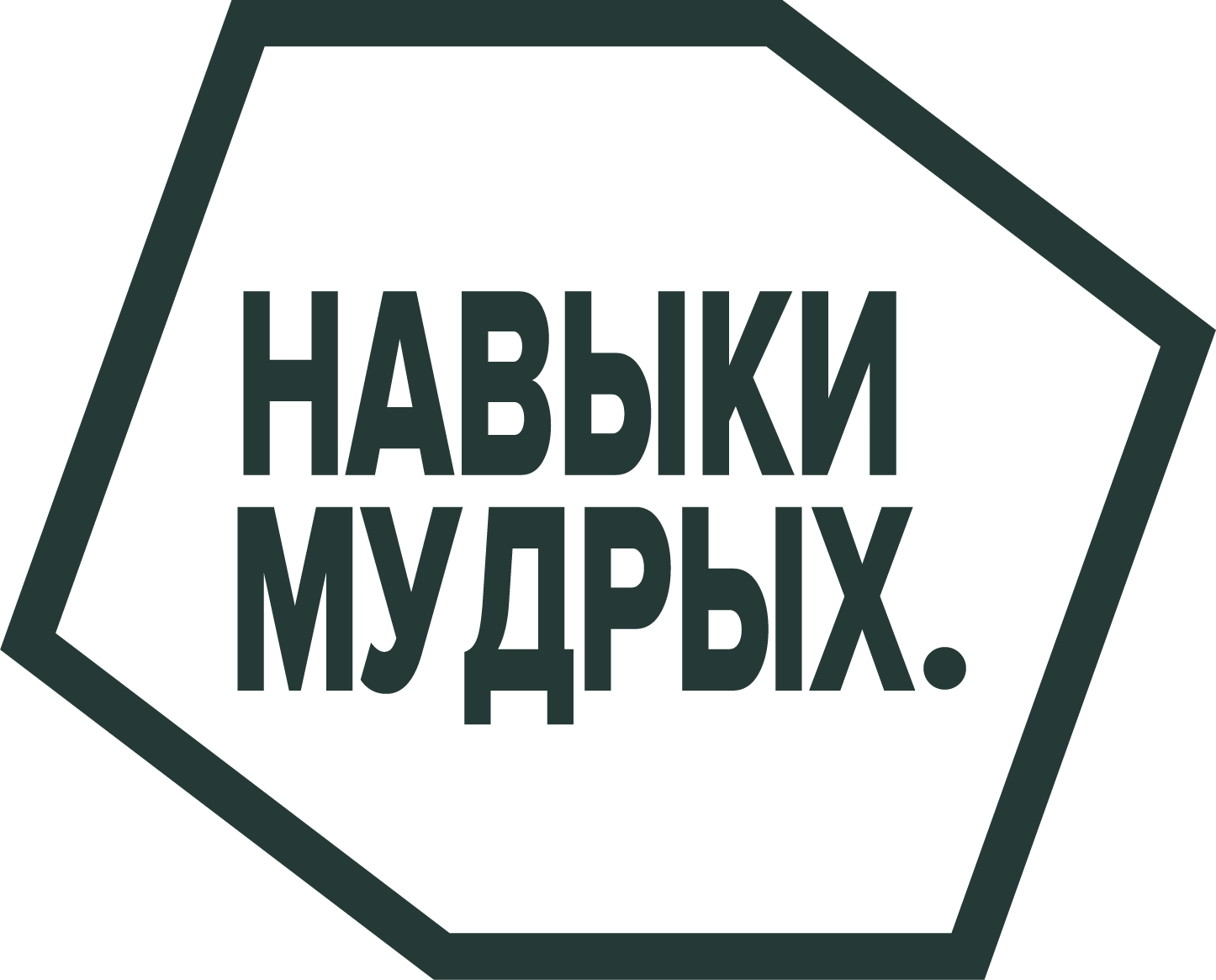 ПРЕДЛАГАЕМЫЕ ГРАФИКИ ОБУЧЕНИЯ
Будни
2-4 часа в день (утро, день или вечер)
2часа в день (вечером в будни и 8 часов в выходной)
Будни + выходные
Выходные
4-8 часов в день (суббота и/или воскресенье)
Полный день
6-8 часов в день (понедельник-пятница (суббота)
7
САМОСТОЯТЕЛЬНАЯ РЕГИСТРАЦИЯ НА САЙТЕ ПРОГРАММЫ
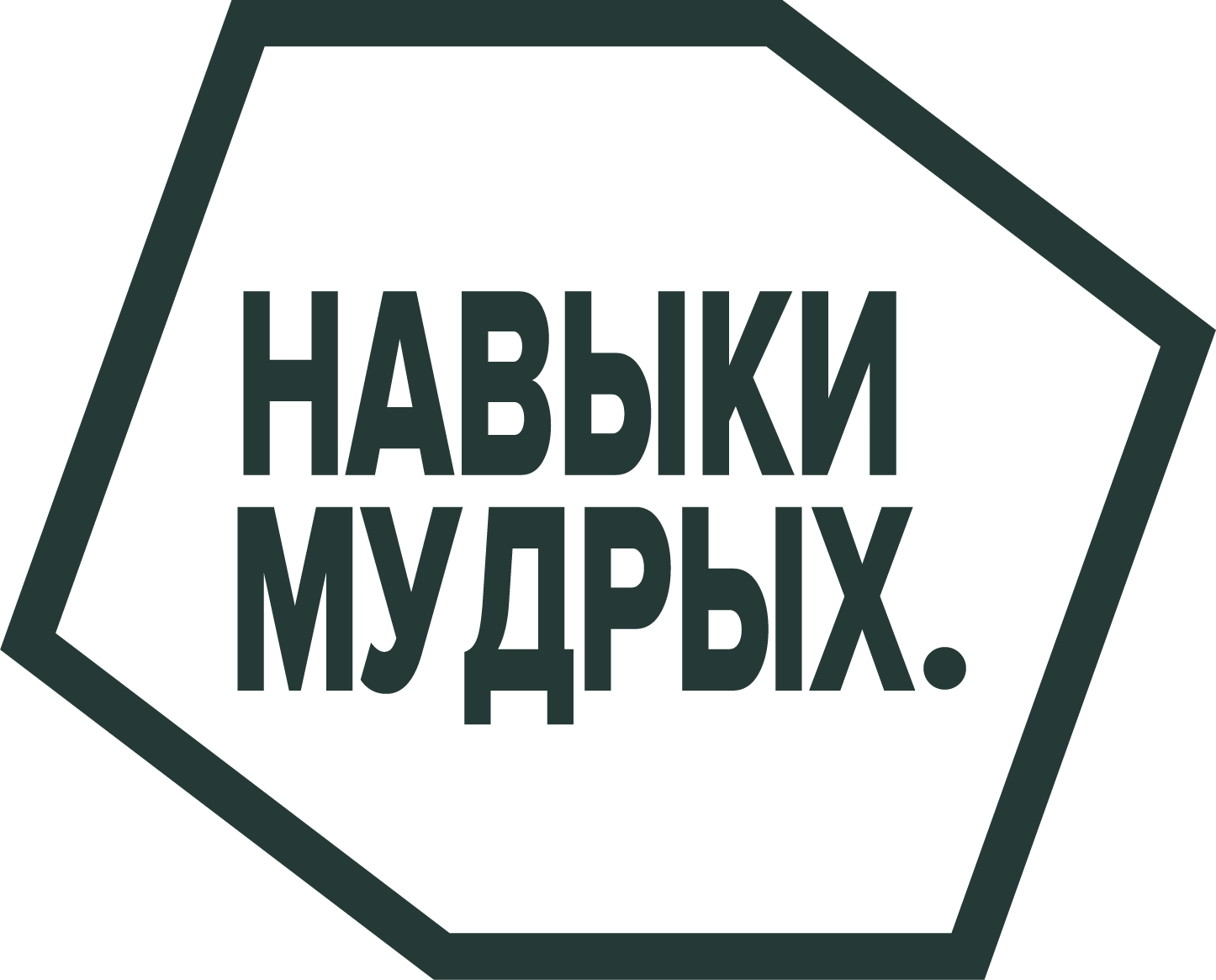 Сайт www.50plus.worldskills.ru
Регистрация на сайте
Индивидуальные рекомендации по выбору программы
Очное обучение
Демонстрационный экзамен
Документ о квалификации + Skills Passport
Skills Passport - персональный профессиональный профиль
8
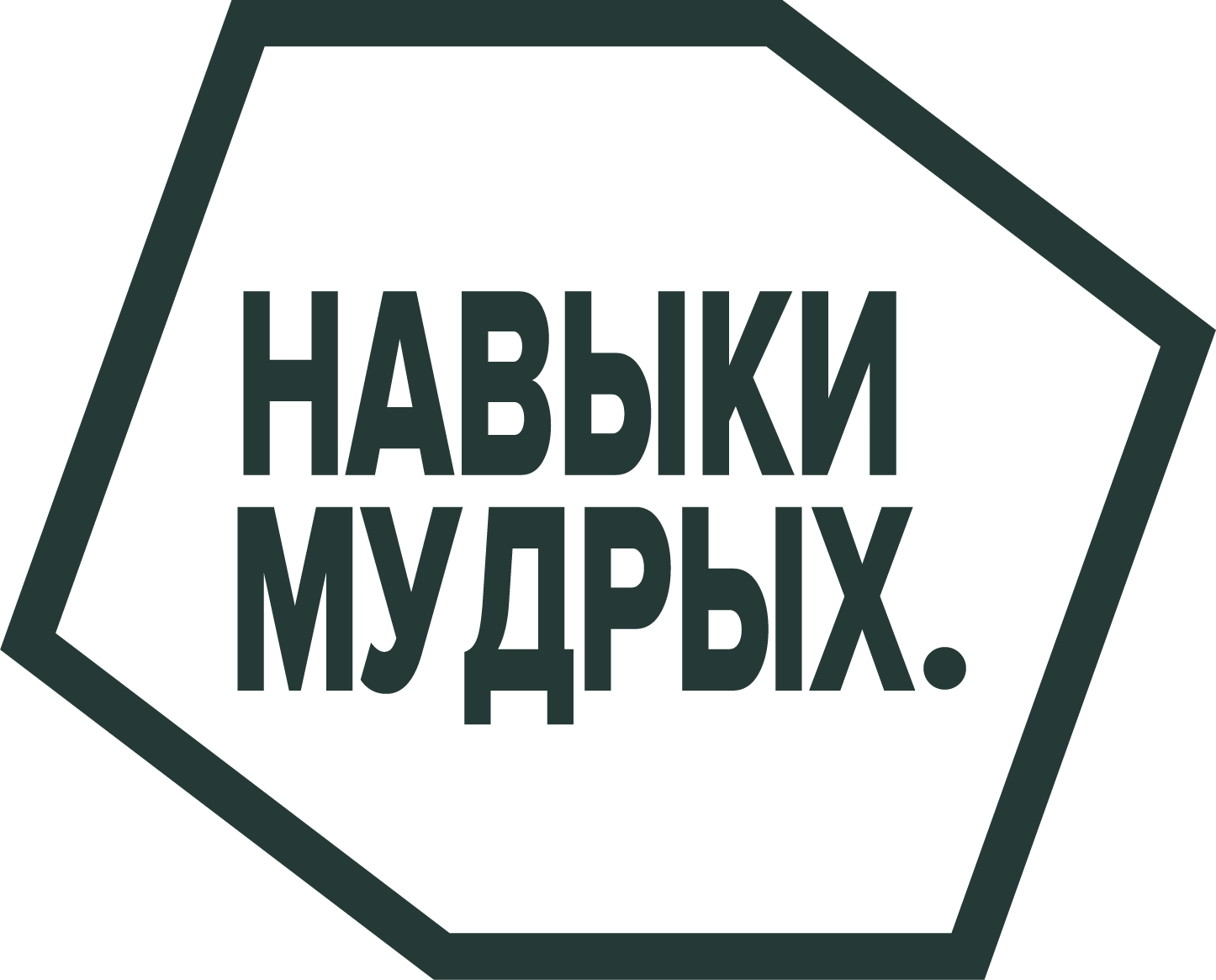 ЧТО ДАЕТ ОБУЧЕНИЕ ПО ПРОГРАММАМ ВОРЛДСКИЛЛС?
1
4
5
2
3
6
Повышение (актуализацию) квалификации работников, которые хотят/готовы продолжить работу
Обучение для перевода на новую должность (охрана труда)/ освоение новых функций (наставник, эксперт Ворлдскиллс)
Новые возможности для сокращаемых сотрудников
Получение дополнительной 
(к основной) профессии 
(«ремонтник 2.0»)
Переобучение работников под новые производственные технологии
Обучение принятых по ученическому договору
9
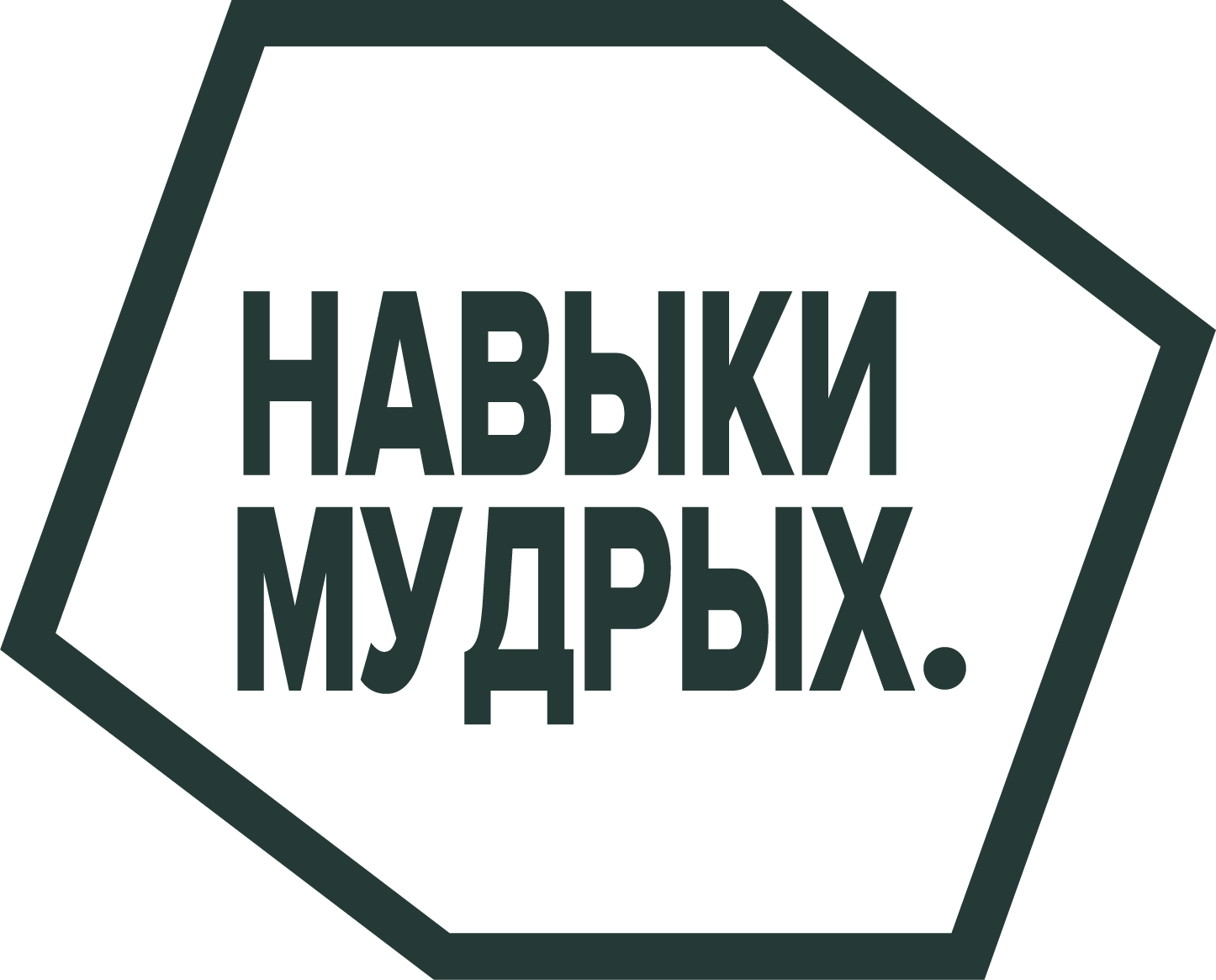 Контакты
Кулиш Людмила Ивановна, заведующий отделением
Тел. 47-15-33
Тел. 8-902-139-30-73
www.50plus.worldskills.ru